75 лет Победы!
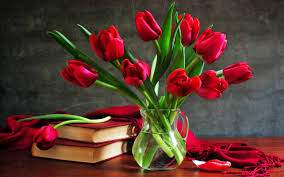 ГБПОУ РД «Профессионально-педагогический колледж
имени З.Н. Батырмурзева»
«Никто не забыт и ничто не забыто»
«Никто не забыт и ничто не забыто» —Горящая надпись на глыбе гранита.
Поблекшими листьями ветер играетИ снегом холодным венки засыпает.
Но, словно огонь, у подножья – гвоздика.Никто не забыт и ничто не забыто.
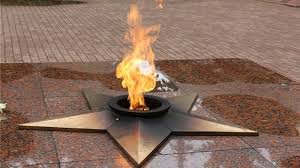 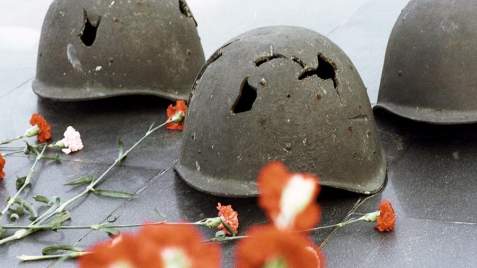 Юбилейный год!
9 мая весь наш народ отмечает великий праздник – 75 лет  Победы!
Много лет прошло с тех пор, когда немецкие войска напали на российскую землю.
Вспомним этот день…
Перед рассветом 21 июня 1941 года, в глубокий сон погрузились города и сёла нашей Родины, с аэродромов поднялись в воздух немецкие самолёты с бомбами. Громом по всей Западной границе покатились орудийные выстрелы. Воздух наполнился рокотом моторов, танков и грузовиков.
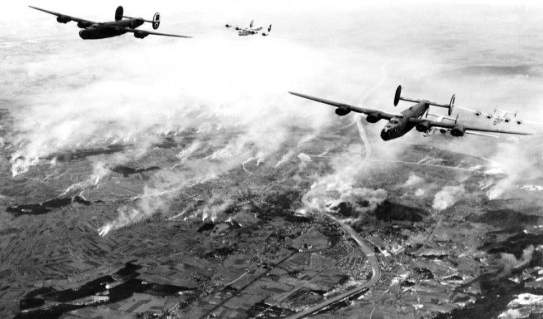 Вспомним этот день…
Немецко-фашистская Германия вероломно, без объявления войны, напала на нашу страну. Фашистские самолёты бомбили города,  и порты, аэродромы и железнодорожные станции, бомбы сыпались на жилые дома, детские сады, школы, больницы. Фашистская Германия хотела уничтожить весь народ нашей страны.
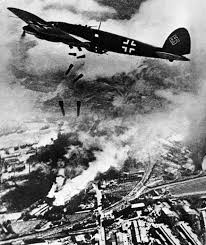 «Солдатами не рождаются»
«Солдатами не рождаются… Если Родина в опасности, солдатами становятся» писал писатель Константин Симонов. Наверное, так же думали и те, кто защищал Родину в годы Великой Отечественной войны.
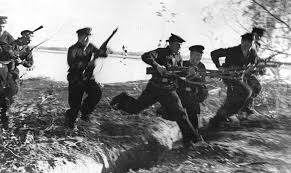 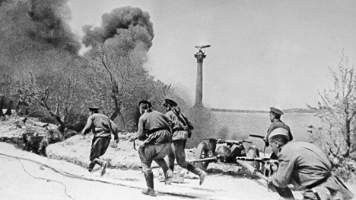 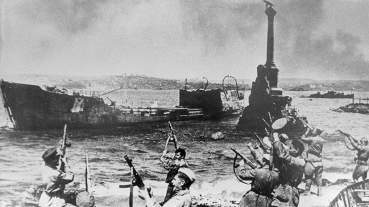 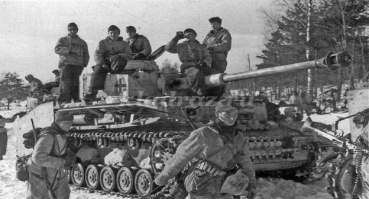 « И снова в бой…!»
Не все вернулись с войны. Они погибли защищая свою Родину, своих родных, своих детей, для того, чтобы мы жили  счастливо. 
                              Они – герои!
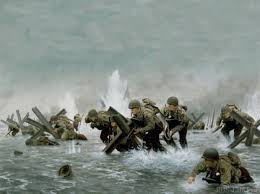 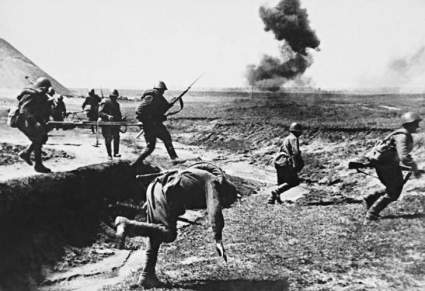 Сестры - милосердия
В годы  Великой Отечественной Войны девушки выполняли свой долг – спасали раненых, выносили их с поля боя под пулями. Сестра не только спасала, перевязывала раненых, но и стреляла из «снайперки», бомбила, ходила в разведку.
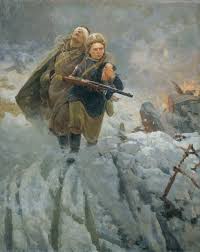 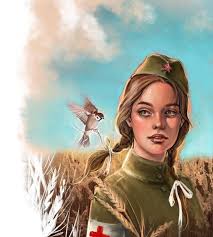 Женщины в тылу
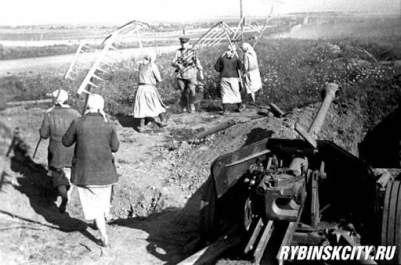 «Как велика была цена победы, 
И сколько жизней унесла война,
А ты прошла все ужасы и беды
И тыл руками хрупкими несла
Ты- женщина, герой войны суровой
Ты – мать, сумевшая потерю пережить.
Твой труд солдат для всех служил опорой
Победы без тебя могло не быть!»
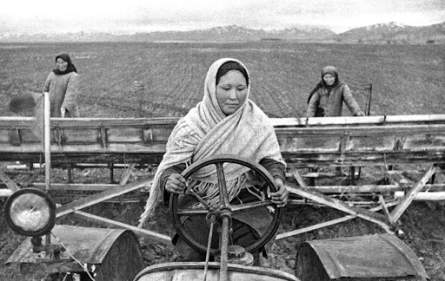 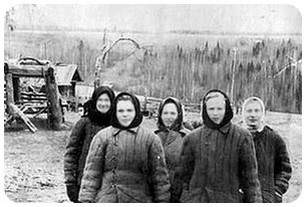 Труженицы тыла…
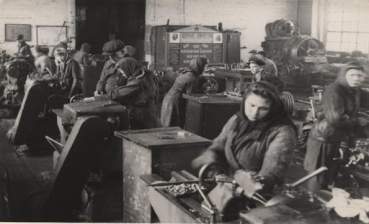 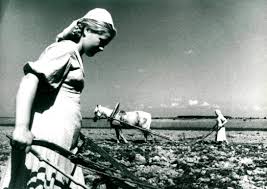 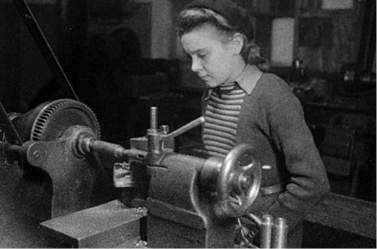 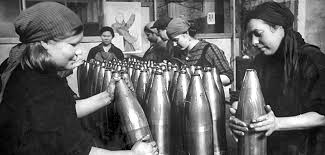 ВОЙНА…
Война! Великое оружие разрушения и трагедии. На защиту Отечества встали не только взрослые, но и дети.  20 тысяч пионеров получили медаль «За оборону Москвы», 15 тысяч 249 юных ленинградцев награждены медалью «За оборону Ленинграда». Война не щадила никого.
Дети и война…
Дети и война – два несовместимых понятия. Война ломает и калечит судьбы детей. Мальчишки. Девчонки. Они сражались рядом со старшими – отцами и братьями, работали рядом со взрослыми, своим посильным трудом старались приблизить победу… И не на миг не дрогнули юные сердца! Люди назвали их героями.
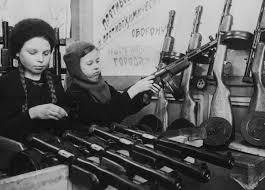 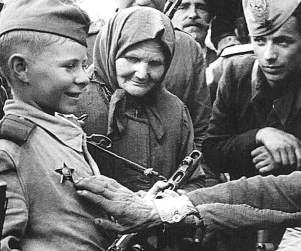 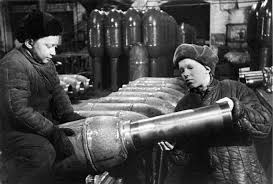 .
Русский солдат
Послушайте, какая история произошла во время войны: «Во время боя, в Берлине, наш солдат увидел маленькую девочку, которая отстала от своих. 

« Это было в мае на рассвете,
 Нарастал у стен Рейхстага бой.
Девочку немецкую заметил, 
Наш солдат на пыльной мостовой.
У столба, дрожа, она стояла,
В голубых глазах застыл испуг…
И куски свистящего металла
Смерть и муки сеяли вокруг
Тут он вспомнил, как прощаясь летом…
Он свою дочурку целовал,
Может быть отец  девчонки  этой
Дочь  его родную  расстрелял.
И тогда, в Берлине, под обстрелом…
Полз боец, и телом заслоняя
Девочку в коротком платье белом.
Осторожно вынес из огня.
И в Берлине, в праздничную дату, 
Был воздвигнут, чтоб стоять века,
Памятник Советскому Солдату….
С девочкой спасённой на руках.»
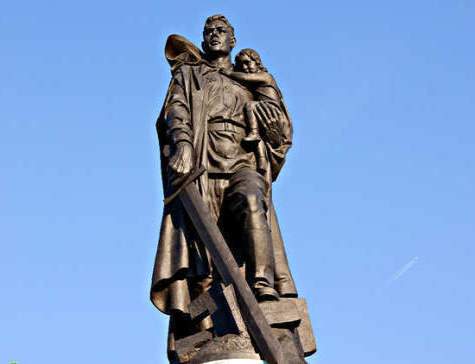 Помним! Гордимся!
Никогда мы не забудем,  павших  в  доблестном бою!
    «Куда б ни шёл, ни ехал ты,Но здесь остановись,Могиле этой дорогойВсем сердцем поклонись.Кто б ни был ты — рыбак,шахтёр,Учёный иль пастух, —Навек запомни: здесь лежитТвой самый лучший друг.И для тебя, и для меняОн сделал все, что мог:Себя в бою не пожалел,А Родину сберёг»
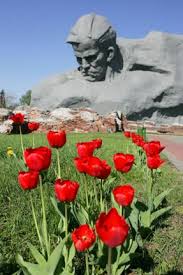 Долгожданный день                   победы!
Вот и наступил долгожданный день Победы!
Случилось это 9 мая 1945 года. Водрузили над  Рейхстагом Красное Знамя Победы!
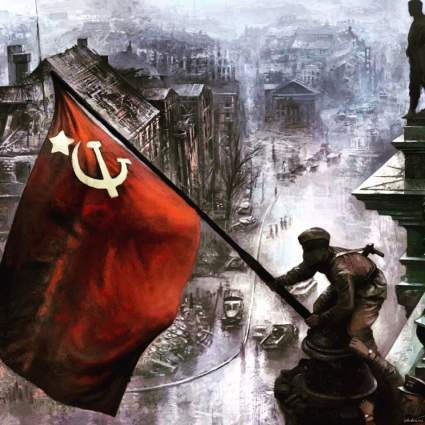 Победный май…
В первый мирный день весь народ вышел на улицу. Люди от радости пели, плясали, обнимались. Поздравляли друг друга с Великой Победой!
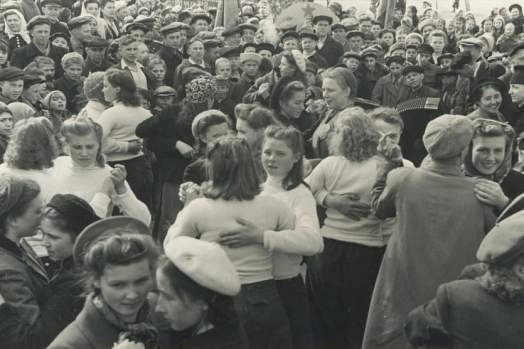 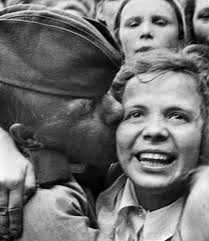 Радость Победы!
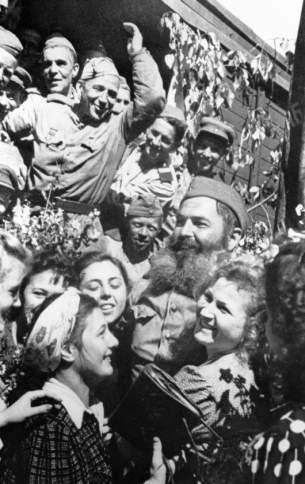 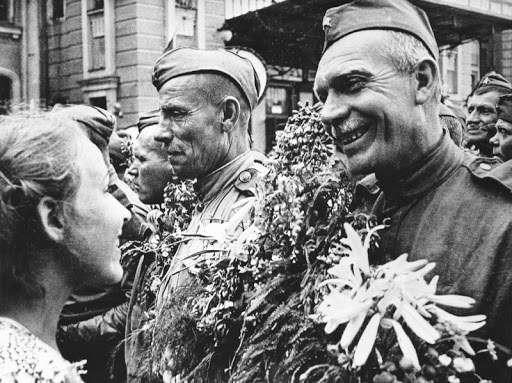 Георгиевская ленточка - это
Символ нашей победы над фашизмом, выражение нашего уважения к ветеранам, дань памяти павших на поле боя, благодарность людям, отдавшим всё для фронта. Всем тем, благодаря кому мы победили в 1945 году.
В канун празднования Дня Победы и в дни проведения акции каждый участник одевает себе на одежду Георгиевскую ленточку.
Цель акции – не дать забыть новым поколениям, кто и какой ценой одержал победу в самой страшной войне прошлого века, чьими наследниками мы останемся.
Это знак памяти о героическом прошлом, выражая уважение к ветеранам.
Символ нашей победы
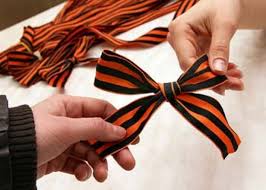 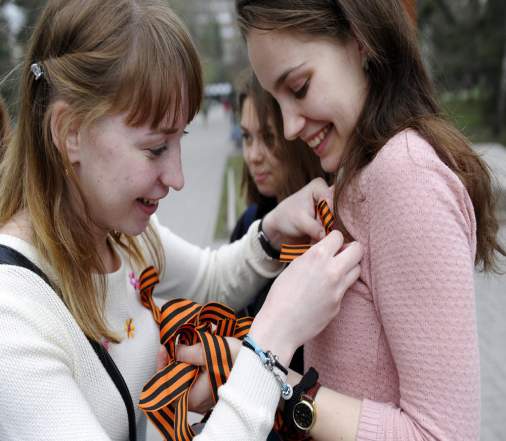 Символ нашей победы
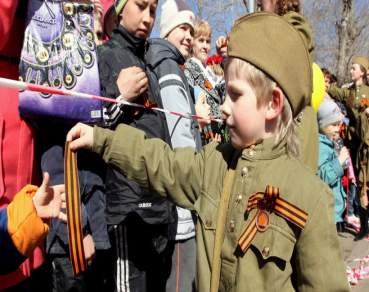 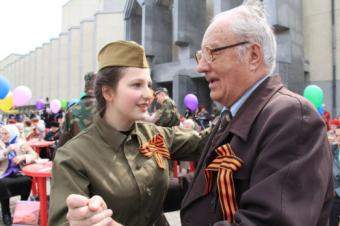 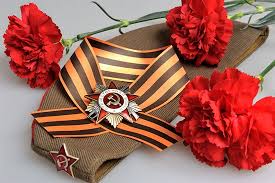 Поклон Вам, ветераны!!!
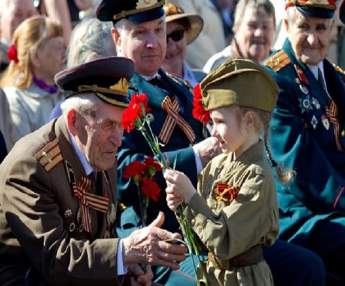 Они защищали нашу Родину!
Благодаря им мы живём!
За Ваше мужество в бою,
За Вашу боль,
За Ваши раны,
За жизнь счастливую мою – 
Земной поклон Вам,  ВЕТЕРАНЫ!!!
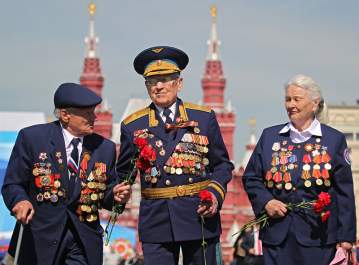 Благодаря им, мы живем…
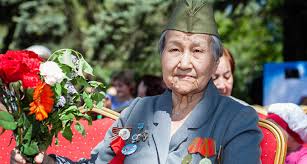 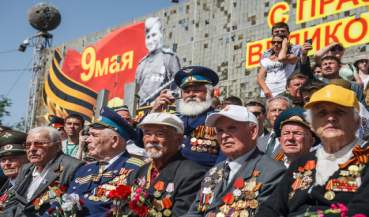 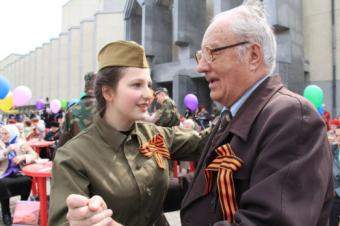 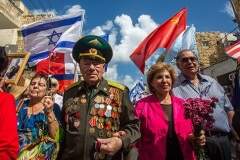 Салют Победы!
Празднование Победы начинается с Парада, а заканчивается ночью Салютом! И минутой молчания! Помним! Гордимся!
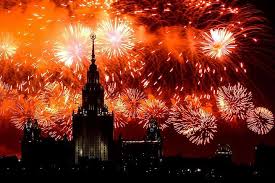 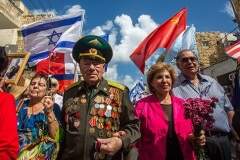 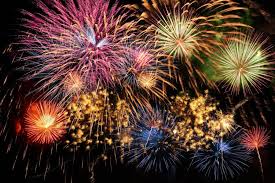 Год памяти 75 лет Победы!
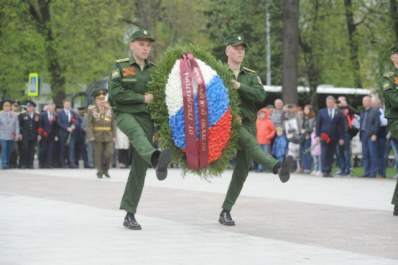 «Флаги на улицах реют.
Красный, белый, синий.
Победа, как солнце, греет
Своими лучами Россию.
Парад по Проспекту. Песни.
Помянем отцов и дедов.
Сегодня мы все здесь вместе.
 Празднуем нашу Победу!
Пусть солнце нам ярче светит,
Салюты гремят грозовою!
Пусть громче смеются дети!
Победа — священное слово!»
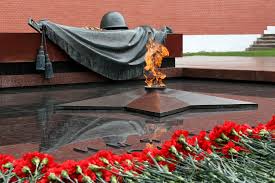 Нашей победе 75 лет!
«Майское утро,
Солнечный свет, 
Нашей Победе – 75 лет!
Красных тюльпанов 
Алое пламя,
Как на Рейхстагом
Красное Знамя! Битвы, походы – 
Всё пережито,
Радость Победы!
Нет! Не забыто!
Мирное утро!
Солнечный свет,
Нашей Победе – 75 лет!»
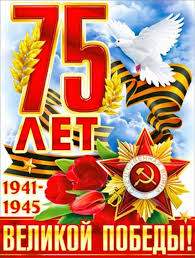 Спасибо за внимание!
ЖЕЛАЮ ВАМ, МИРА,
                      добра 
и  счастливое      детство!